COMPARISON OF A TWO-LAYER MODEL FOR HIGH PRESSURE HYDROGEN JETS WITH NOTIONAL NOZZLE MODEL PREDICTIONS AND EXPERIMENTAL DATA
Xuefang Li, David M. Christopher
Tsinghua University, Beijing, China

Ethan S. Hecht, Isaac W. Ekoto
C R F, Sandia National Laboratories
CFD models are too slow

Notional nozzle models
	Simplified, fast reduced order solutions

	All flow passes through the effective exit
	No entrainment

	Which model is best for high pressures?
	Agreement with experimental data?
	Are these applicable to obstructed flows?
Experimental Setup
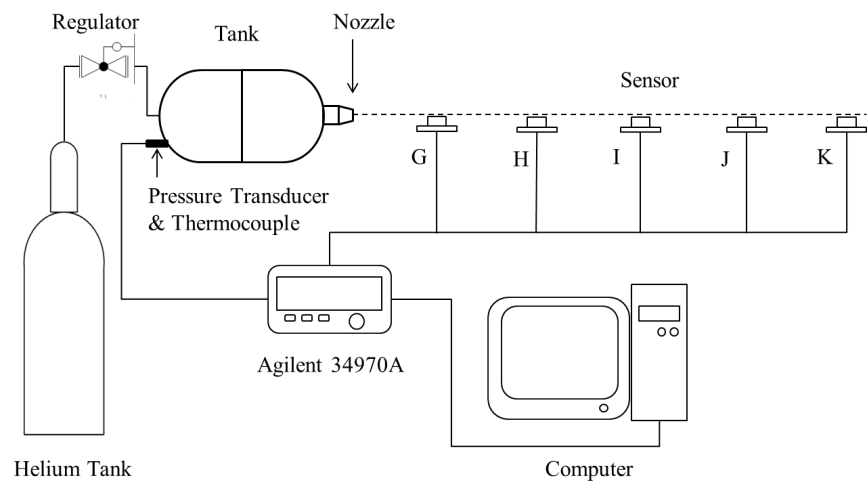 Helium concentrations 
	20 cm to 170 cm from the nozzle
	XEN-TCG3880Pt katharometers
Tank: 3.5 L, maximum pressure of 150 bar
Typical katharometer calibration curve
4 calibration points from pure helium to pure air
[Speaker Notes: Helium used in place of hydrogen for safety reasons, properties and physical characteristics are quite similar.]
CFD Model
CFD model, 0.8 m radius, 5 m long
Navier-Stokes equations
	steady state, 2D axisymmetric
	turbulent flow
Standard k- turbulence model
Ideal gas density model
Density solver
Nozzle had a ASME long radius nozzle shape
Constant mass diffusivity 
	(kinetic theory predictions were slightly higher 
	near the nozzle and very similar downstream)
Number of elements: 302,000, 316,000 and 418,000*
[Speaker Notes: Needed 5 m to reach the 4% LFL at higher pressures, buoyancy effects negligible for these conditions. 
Other two-equation turbulence models gave similar results. The one-equation Spalart-Allmaras model gave much lower concentrations 
Results are from the largest mesh, 20 elements along the nozzle exit.]
4 Notional Nozzle Models
Birch et al. [17, 18]
Ewan and Modie [19] and  Molkov et al. [21] 
Yuceil and Otugen [20] 

Used to determine inlet conditions for CFD models
2D, axisymmetric, turbulent flow
Meshes:  Similar results for 41,000, 57,000 (20
	elements across inlet) and 88,000 elements
[Speaker Notes: 57,000 element mesh used for the results here]
Two-layer Partitioned Model
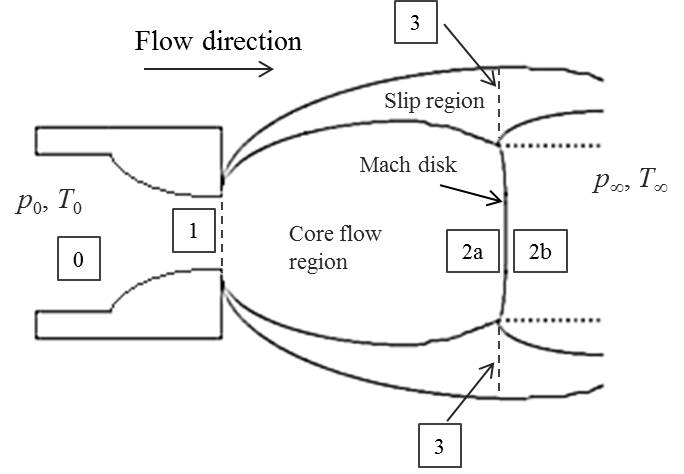 Flow at 2a is pure hydrogen
Slip region flow  is supersonic with entrained air
Isentropic expansion, ideal gas
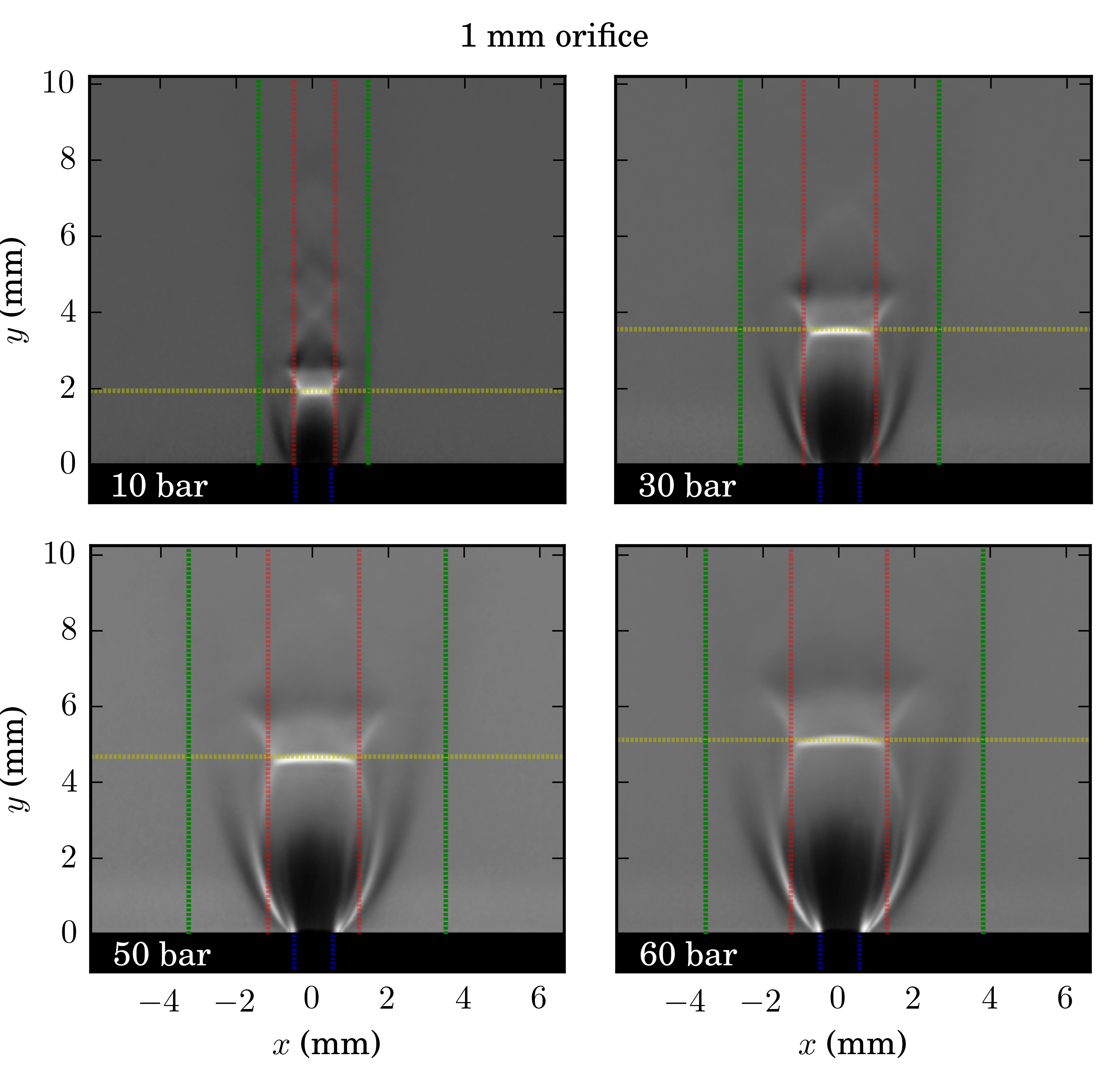 Mach disk diameter:
Slip region thickness:
From Hecht et al., 5th ICHS
Isentropic expansion
Conservation of mass, momentum and energy
	from  1 to 2 and 3
Results:  velocity and temperature at point 2b
Velocity, temperature, mixture density and 
	air mass fraction at 3
[Speaker Notes: Slip region diameter is the Mach disk diameter plus twice the slip region thickness.]
CFD Model using Two-layer Partitioned Model 

Inlet Boundary Conditions
Two inlet regions for the Mach disk region
	 and for the slip region

2D, axisymmetric, turbulent flow
Meshes with 27,900, 52,500* and 101,000 
	elements
[Speaker Notes: The results were the same for the two larger meshes. The results presented here are for the 52,500 element mesh.]
Helium mole fraction centerline concentrations 			2.6 MPa tank pressure 
		2 mm diameter orifice.
[Speaker Notes: Experimental data is well represented by the CFD model for x< 1 m and then better by the two layer model.
The two layer model is closer to the data than all of the notional nozzle models, with the Birch 1987 model being the best of the notional nozzle models. 
Other CFD models (Han et al. [37]) also underpredicted their data.]
Hydrogen mole fraction centerline concentrations 
10 MPa tank pressure
1 mm diameter orifice
Data from: Han et al., 2013
[Speaker Notes: Data agrees very well with the two-layer partitioned model predictions. Birch 1987 model is also quite close.
Data only for longer distances (note also point at 5 m, where all models agree).
CFD model underpredicts, perhaps because turbulent Schmidt number which is assumed to be 0.7.  A larger turbulent Sc would reduce diffusion and give better agreement.]
Hydrogen mole fraction centerline concentrations 
20 MPa tank pressure
1 mm diameter orifice.
[Speaker Notes: Higher pressure, CFD model agrees better. Inset shows data point half way between the CFD and partitioned models. 
Partitioned model better than all the notional nozzle models
Need more data closer to the nozzle.]
Average relative errors for each model 
relative to the measured data
Hydrogen mole fraction centerline concentrations 35 MPa tank pressure
1 mm diameter orifice
[Speaker Notes: No data for this pressure.]
4% lower flammability limit locations along the centerline for hydrogen jets 
(2.6 MPa data is for helium)
[Speaker Notes: Notional nozzle models all overpredict the 4% LFL location. The two-zone partitioned model gives much better results. The CFD model underpredicts (needs larger turbulent Sc).]
Conclusions

Two-layer, reduced order flow partitioning model
	High pressure underexpanded jets
	Mach disk core flow region
	Slip flow region
	
Helium data – 2.6 MPa
Hydrogen data – 10 MPa and 20 MPa (from Han et al.)

Two-layer model - better predictions than notional nozzle models 	especially for higher stagnation pressures 
Birch et al. [1987] gives best predictions of notional nozzle models

CFD model underpredicts measured concentrations
	too much entrainment
	too much diffusion (larger turbulent Schmidt number?)
[Speaker Notes: Predictions are all relative to measured data.
Birch [1987] gives the best predictions of the notional nozzle models, but the two-layer models gives better predictions.]
Conclusions

4% lower flammability limit locations along centerline 
	well predicted by the two-layer model 
	over-predicted by notional nozzle models 
	under-predicted by full CFD model 

Future Work

Need more data at higher pressures 
	closer to the nozzle

Need to evaluate these models for obstructed flows